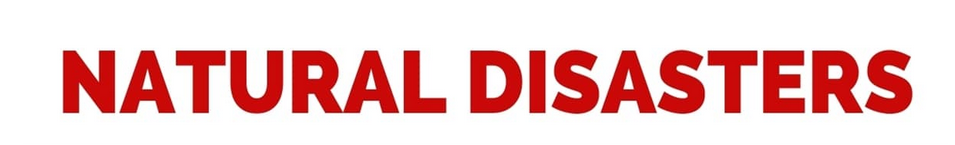 Watch the pictures and make sentences. 
Try to use the passive form .
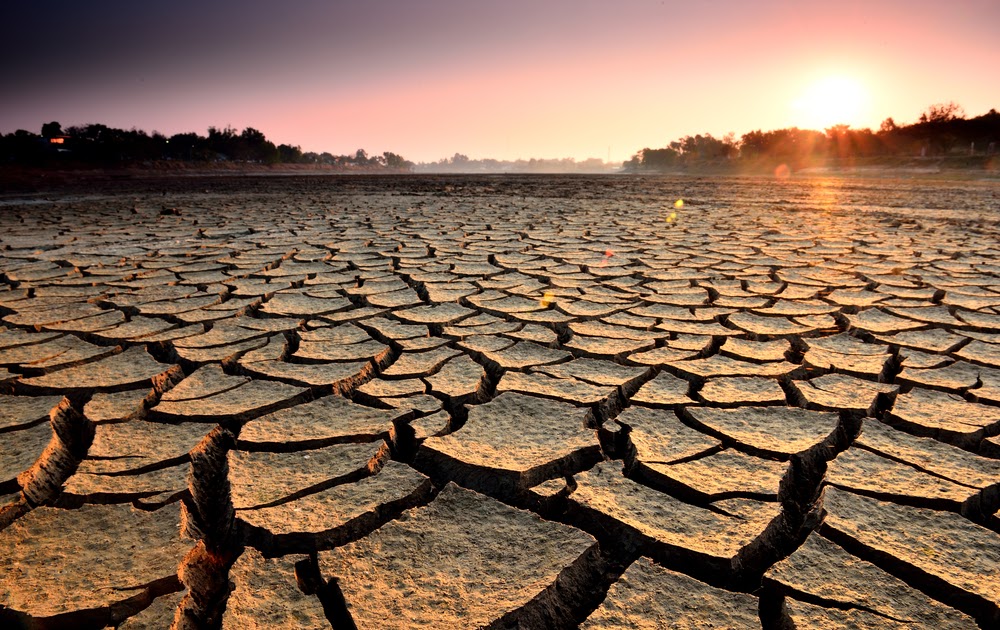 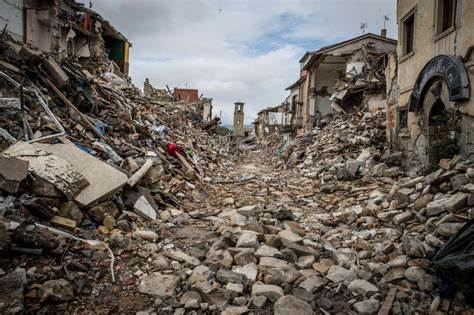 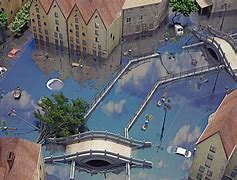 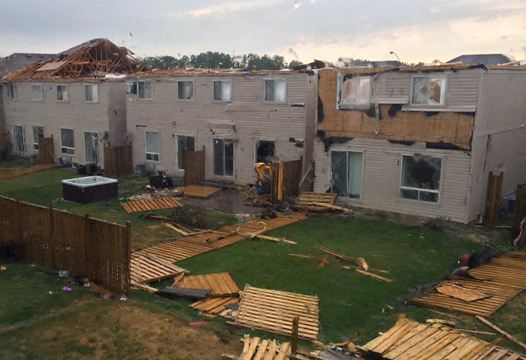 A fence
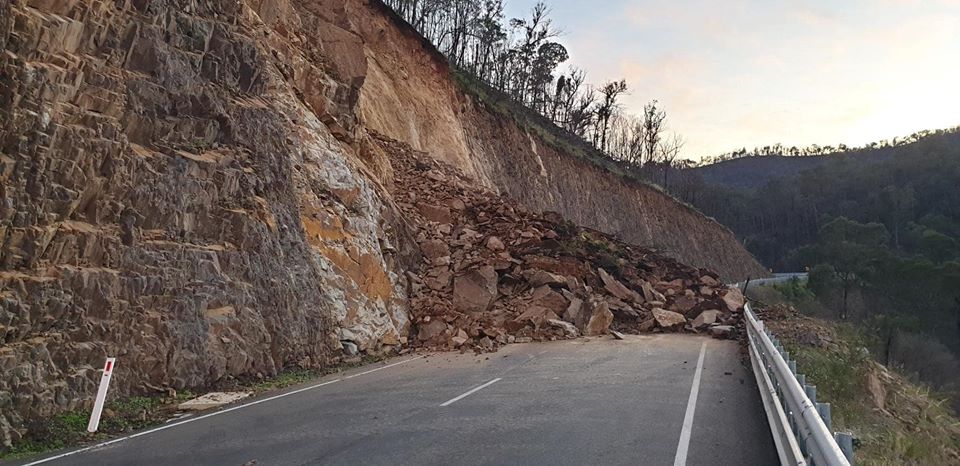 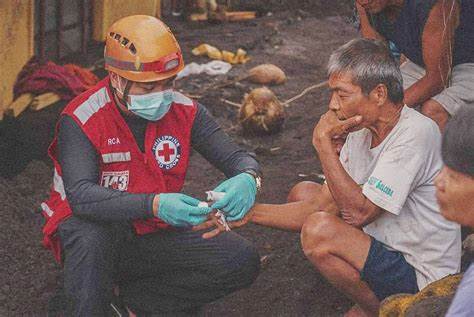 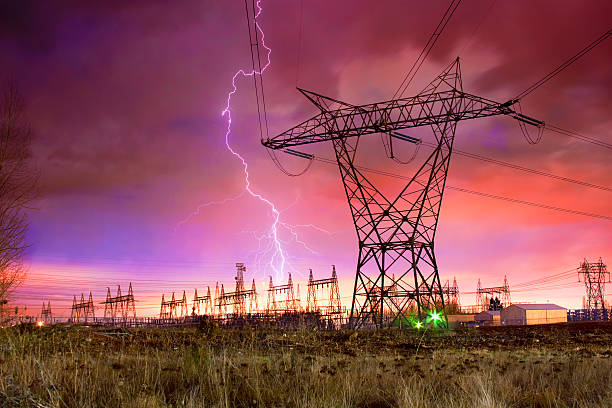